調査書中の教科の評定が無記載となっている場合の新たな取扱いについて　
大阪府教育委員会
平成31年度の公立高等学校入学者選抜から、日本人学校を除く海外の中学校等で教育を受けたことにより調査書評定が無記載になる人は、本人や保護者が希望すれば、一定の条件の下、学力検査（実技検査を含む）の点数の順位だけで合否判定を行う取扱いを受けられるようになります。
　ただし、この取扱いを希望しない場合は、これまでどおりの手順で合否判定が行われます。詳しくは入学者選抜実施細目をご覧ください。
＜対象者＞
次のすべてに当てはまれば対象者となります。
・保護者の海外勤務等やむを得ない事情により、海外現地校で教育を受けた。
・日本人学校を除く海外の中学校等で教育を受けた期間（１箇学年以上）の調査書の
　評定が全教科無記載になる。
・日本にいる間は日本の中学校等に通学している。
２　面接を実施する特別選抜について
１　実技検査を実施する特別選抜及び一般選抜について
募集人員 200人 のＱ高等学校の受験者が 250名 の場合
募集人員 200人 のＰ高等学校の受験者が 250人 の場合
＜STEP1＞
（１）対象者の調査書の評定の中で、無記載となっている教科の評定を１と仮定
　　　して、仮の総合点を算出します。
（２）次に、受験者全員を総合点及び仮の総合点の高い者から順に並べます。
（３）対象者が募集人員の90％（180人）までに入っている受験生が合格となります。
＜STEP1＞
面接の評価、自己申告書及び調査書中の活動/行動の記録を資料にして、アドミッションポリシーに最も適合する順に、募集人員の50％を上限に合格者を決定します。
（位）
≪まだ合格となっていない≫
≪合格≫
＜STEP2＞ （Ｂ）にいる受験者を学力検査の成績の高い順に並べます。
≪合格≫
≪まだ合格となっていない≫
募集人員200人から＜STEP1＞の合格者数を除いた数字です。
＜STEP2＞（Ｂ）にいる受験者を学力検査の成績の高い順に並べます。
※「評定有」全教科評定がある受験者
　「評定無」対象者
募集人員200人から＜STEP1＞の合格者180人を除いた数字（20人）です。
左の20人に、募集人員200人の10%（20人）を加えた数字です。
98   99    100   101  102  103                                              148  149  150
（位）
※「評定有」全教科評定がある受験者
　「評定無」対象者
（位）
1位、2位、100位は合格
103位、148位は不合格
≪合格≫
≪不合格≫
アドミッションポリシーに極めて合致するか
68位は
不合格
1位、2位、20位は
合格
はい
いいえ
取扱いについて不明な点がありましたら下の連絡先へお問い合わせください。
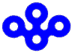 ≪合格≫
≪不合格≫
大阪府教育庁教育振興室 高等学校課 学事グループ
  電話　06（6941）0351（内線3420）